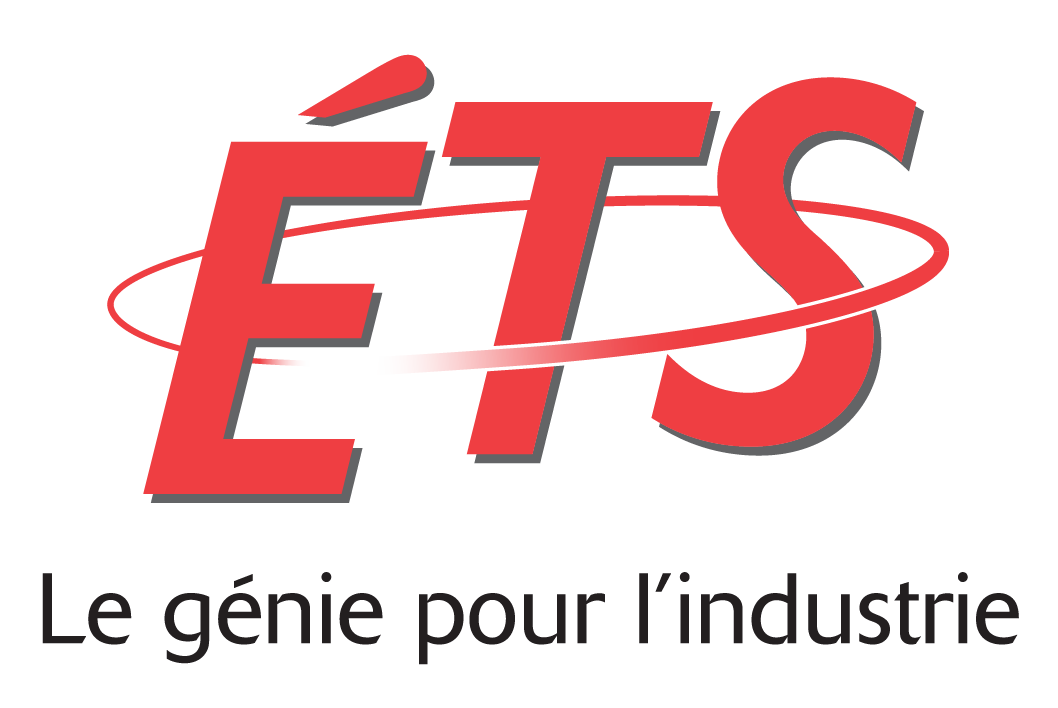 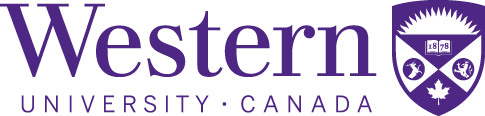 Normalized Cut Meets MRF
Meng Tang, Dmitrii Marin, Ismail Ben Ayed, Yuri Boykov
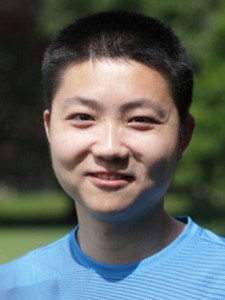 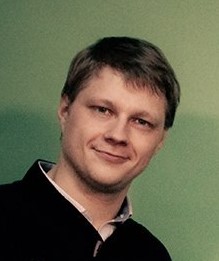 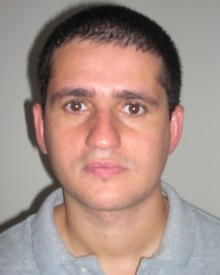 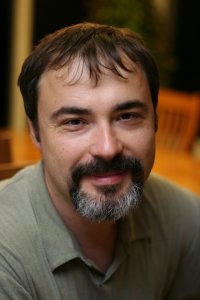 [Speaker Notes: name, joint work, brief overview]
Normalized Cut (NC)
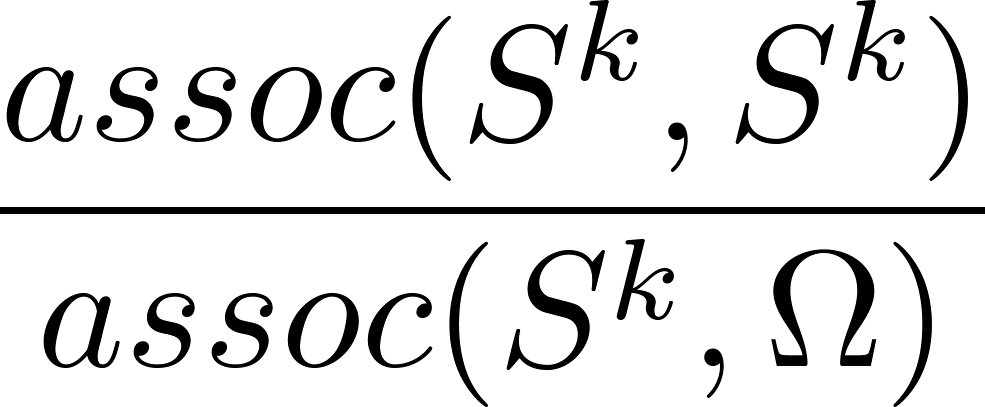 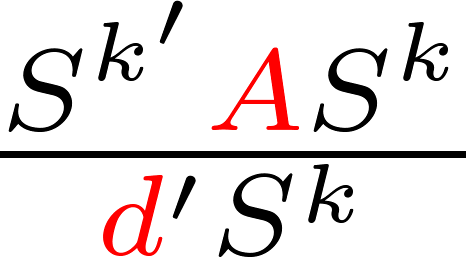 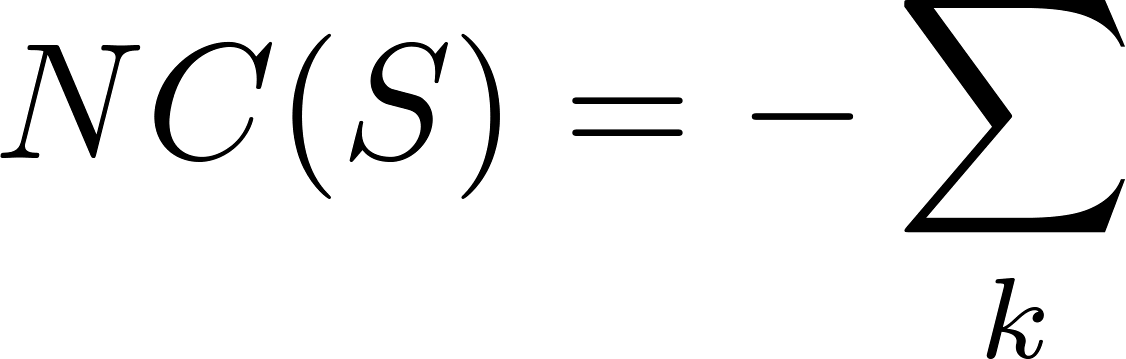 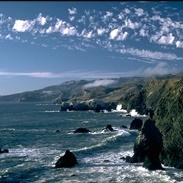 Apq
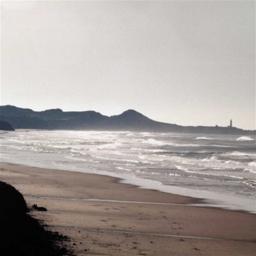 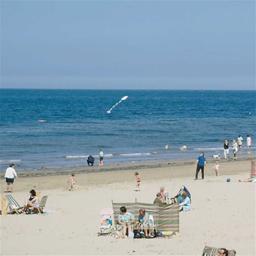 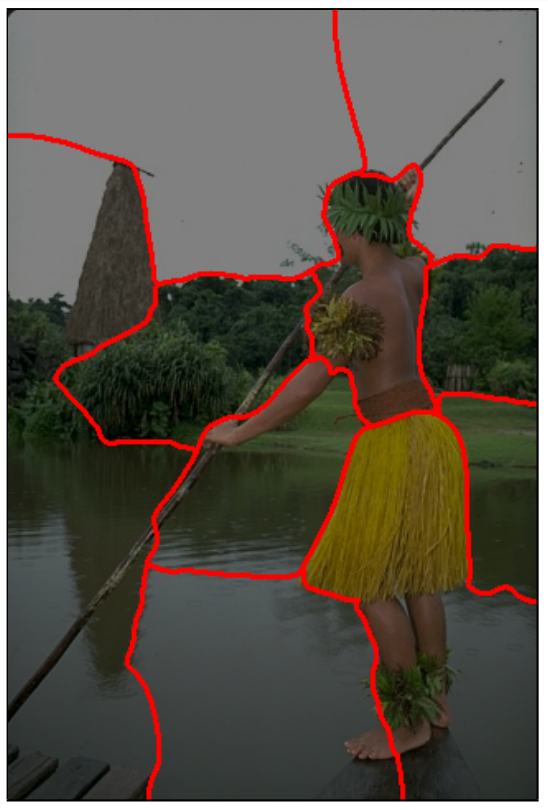 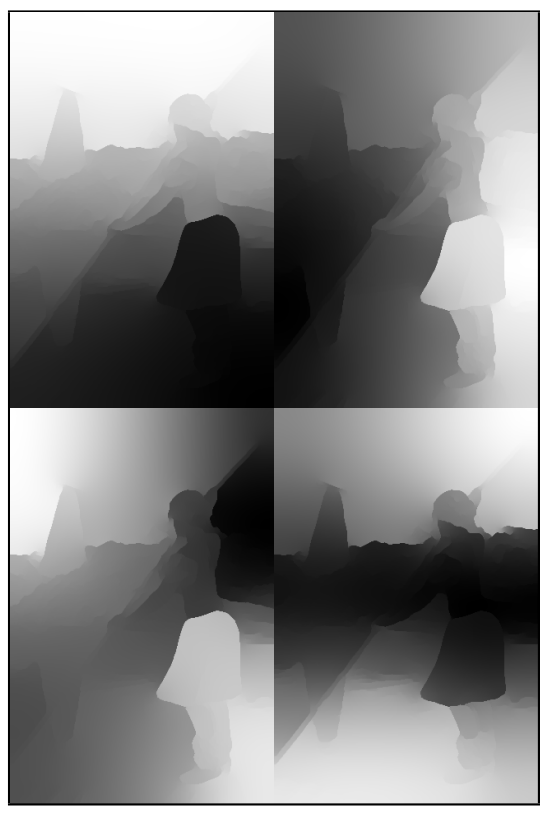 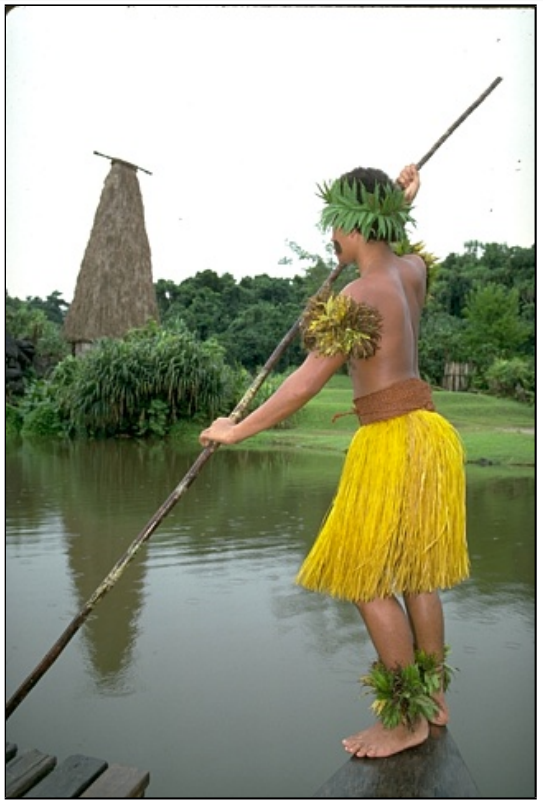 eigenvectors
discretization
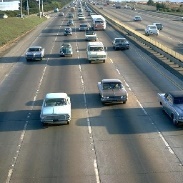 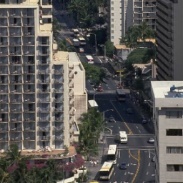 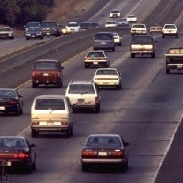 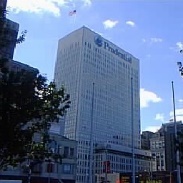 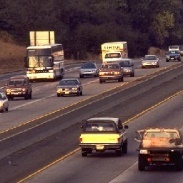 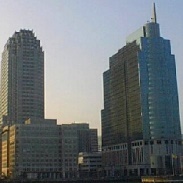 [Arbelaez, Maire, Fowlkes & Malik, 2010]
[Shi & Malik, 2000] [Ng, Jordan & Weiss, 2002] [Belkin & Niyogi, 2003] [Luxburg, 2007]
1
[Speaker Notes: First, popular graph clustering criterion, Shi & Malik, usage, association, another standard formulation with matrix, d]
Markov Random Field (MRF)
(graphical models)
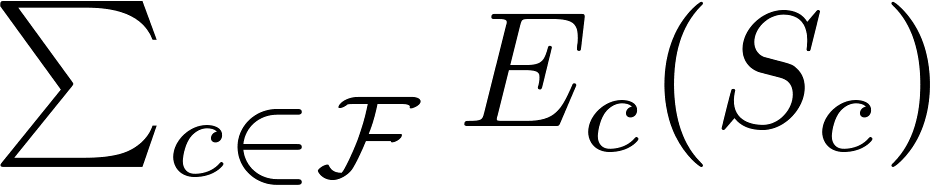 Potts Model: edge alignment
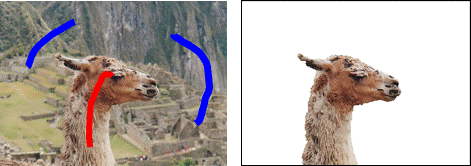 Sc
interactive segmentation [Boykov & Jolly , 2001]
2
[Speaker Notes: Second, MRF, or more generally, graphical models, minimizes the sum of energy potentials, clinques
Let me give examples… Pairwise clique, or potts model, achieve edge alignment]
Markov Random Field (MRF)
(graphical models)
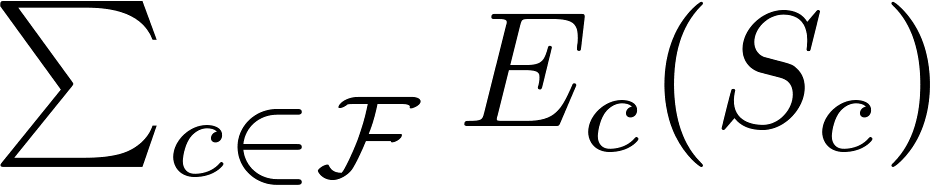 Robust Pn Potts: bin consistency
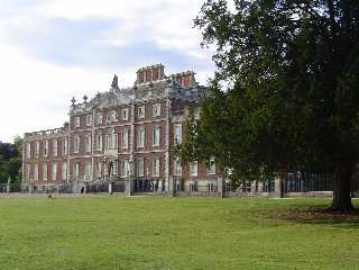 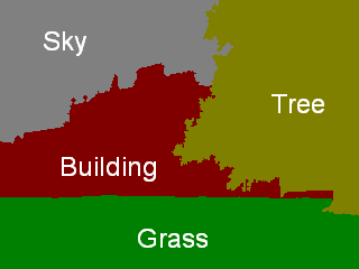 Sc
3
semantic segmentation [Kohli & Torr 2009] [Gould 2014]
[Speaker Notes: Pn potts further generalizes to encourage consistency over a group of pixels.]
Markov Random Field (MRF)
(graphical models)
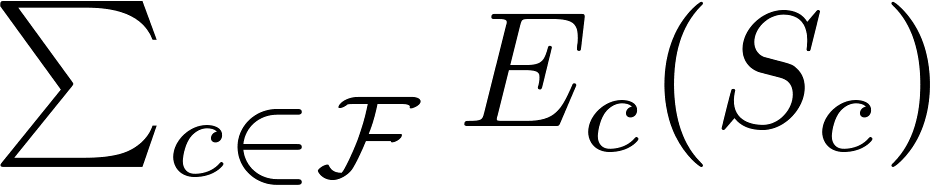 Label Cost: sparsity
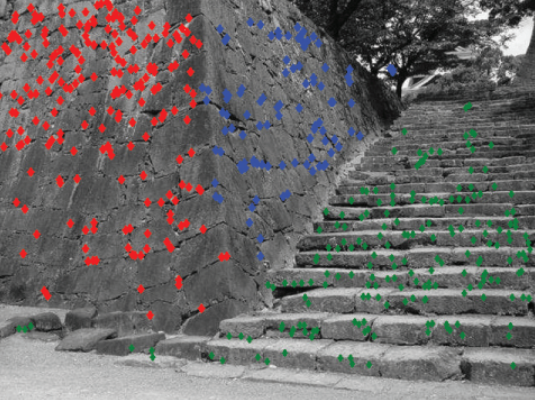 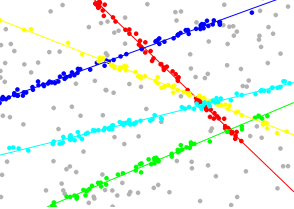 Sc
geometric model fitting [Delong et al., 2012]
4
[Speaker Notes: An example of all pixels being in one clique is the label cost term]
Our proposal: Normalized Cut   +   MRF
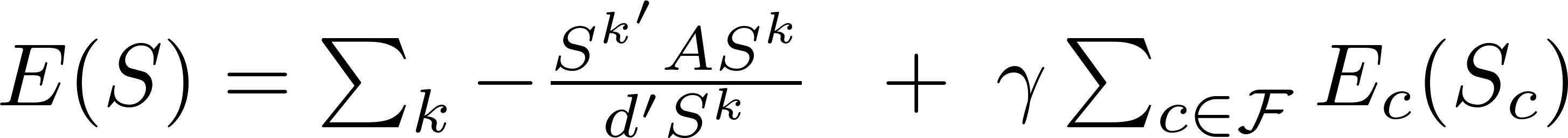 balanced clustering
regularization constraints
5
[Speaker Notes: Combine, different optimization, motivation next slides]
Why MRF for Normalized Cut?
semi-supervision is challenging
weak edge alignment
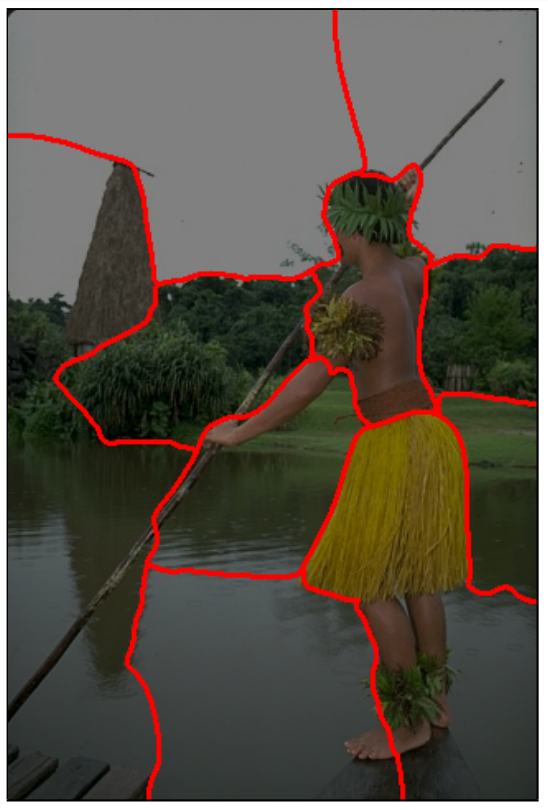 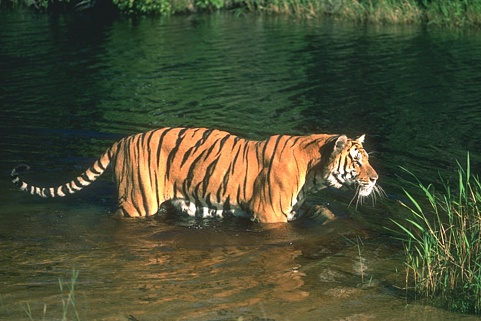 [Yu & Shi 2004]
[Eriksson et al. 2010]
[Maji et al. 2011]
[Chew et al. 2015]
previous NC approach:
cannot-link
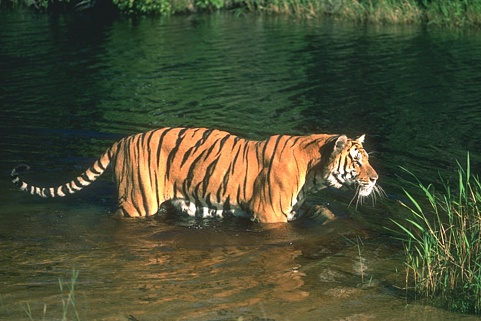 must-link
post-processing
(e.g. [Arbelaez et al., 2011])
reformulation of NC
constrained eigen problem
Our approach:
NC + Potts
NC + Potts + seeds
MRF
MRF
6
[Speaker Notes: Here are normalized cut applications that can benefit from MRF. First, It is widely recognized
With our approach, the standard Potts will penalize such weak edges.
Second, it is challenging to … reformulate. Our unified framework simply utilizes potts and seeds]
Why MRF for Normalized Cut?
How to incorporate group priors?
How many clusters ?
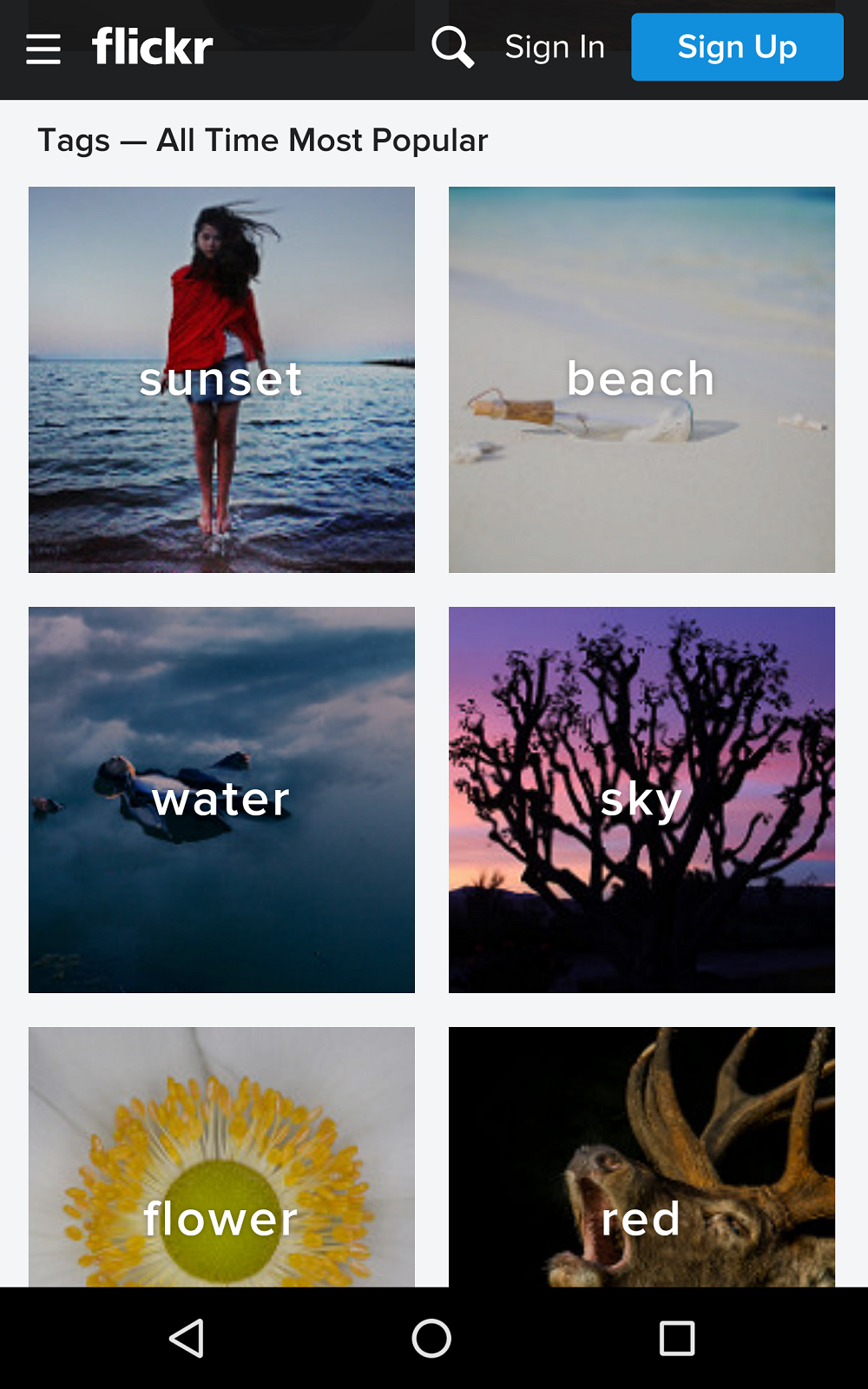 8 clusters
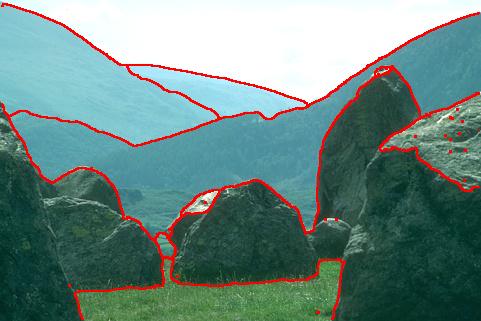 3 clusters
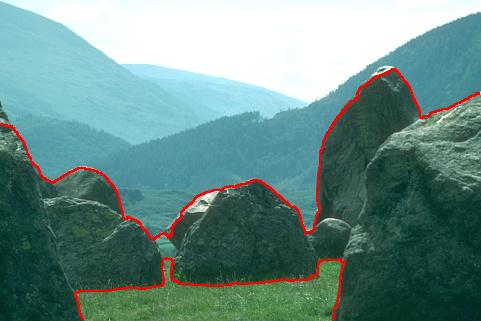 Our approach:
NC + Robust Pn Potts
NC + label costs
MRF
MRF
7
[Speaker Notes: Third example is image clustering where available tags can be used by PnPotts model for group consistency. Our last example…]
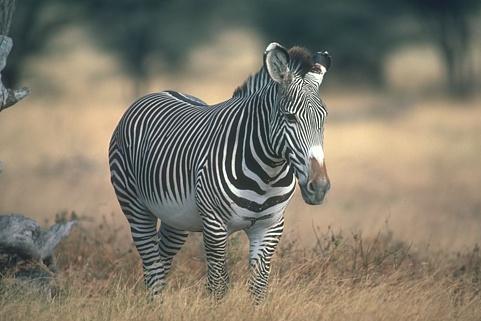 Why Normalized Cut for MRF?
poor clustering
(overfitting & local minima)
typical MRF for segmentation:
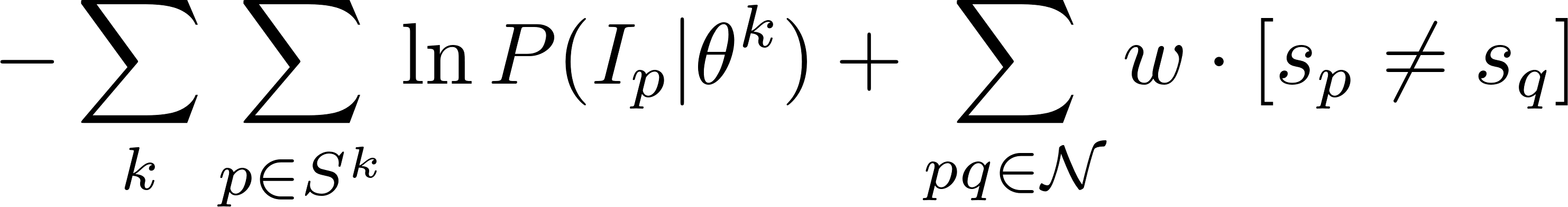 ML term for θk
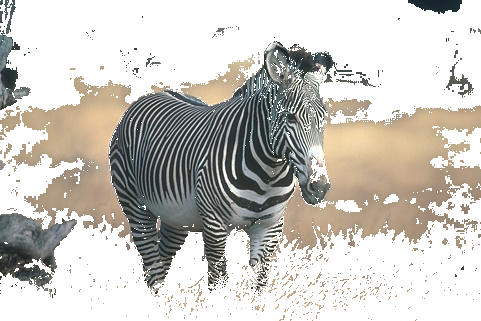 model fitting (e.g. GMM)
color space clustering
GrabCut [Rother, Kolmogorov, Blake, 2004]
(probabilistic k-means [Kearns, Mansour & Ng, UAI’97])
8
[Speaker Notes: Normalized Cut term can also help typical MRF applications. 
common graphical model for segmentation where smoothnessis combined with log likelihoods for segment-wise appearance models Theta. In the case model parameters Thetas not given, it is common to treat them as extra variables in addition to segmentation S. Then, the energy is iteratively optimized over S and Theta. If we remove the smoothness term, the likelikood term alone can be seen as a formulation of K-means clustering. Indeed, if P represents Normal distribution with mean theata, this is exactly K-means. For more complex distributions, this becomes "probabilistic K-means", which is well-known in the learning community. 
Let's look at how such iterative model fitting works as clustering when theta represent highly descriptive probability models like GMM or histograms, as done in GrabCut or some other well-known segmentation methods. 
Iterative optimization of the likelihood term corresponds to color space clustering initizalized by the colors inside and outside the box. Clustering is a somewhat unconvential interpretation for the likelihood term in segmentation, however, it becomes ovbious when the results are visuilaized in color space (last 3D picture appears), rather than in the image. 
This result is representative of what happends when the smoothness term is ommitted. It shows that K-means with highly-discriptive models is prone to local minima and overfitting. 
This effect gets much stronger in higher-dimensional feature spaces where data become sparser. 
Perhaps for this reason, probabilistic K-means with descriptive models (GMMs or histograms) is not a common clustering method in the learning community.]
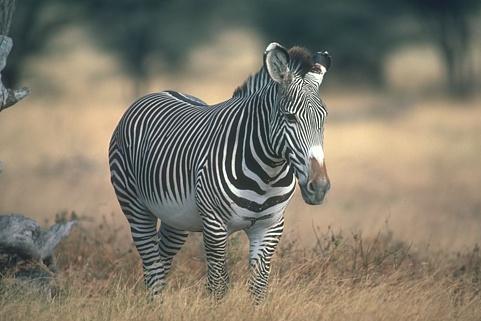 Why Normalized Cut for MRF?
good clustering
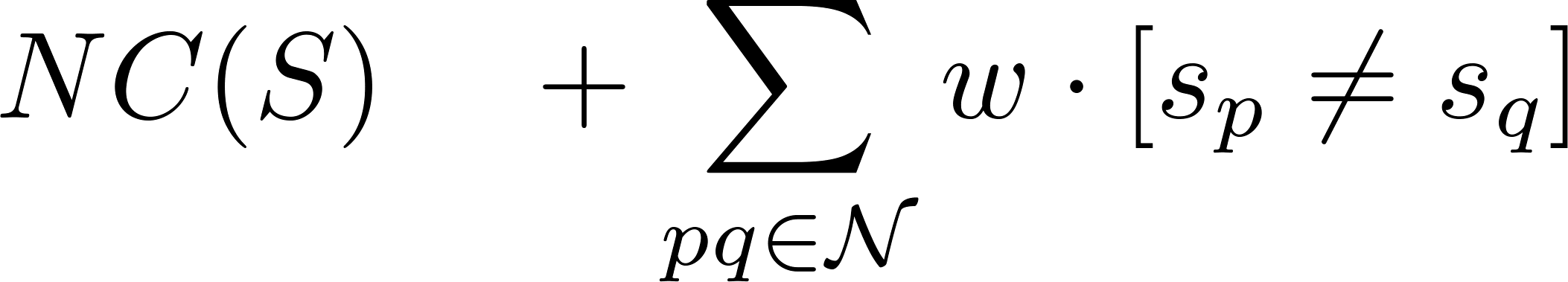 NC for colors
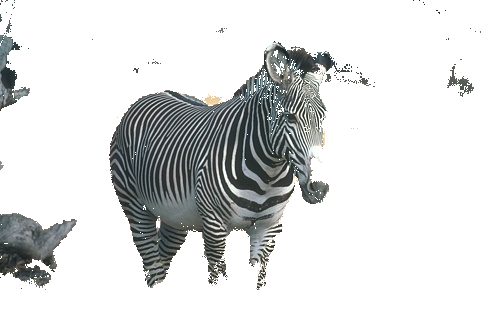 Normalized Cut
color space clustering
9
[Speaker Notes: Non-parametric, even without smoothness term]
Our proposal: Normalized Cut   +   MRF
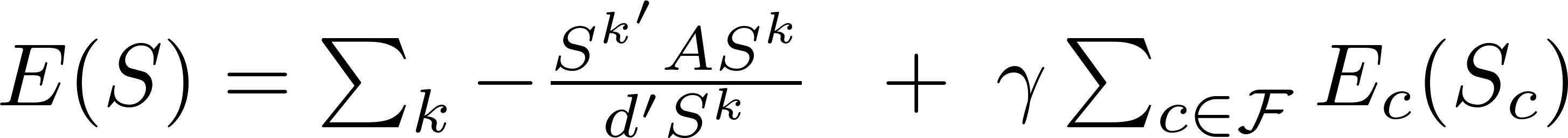 balanced clustering
regularization constraints
10
[Speaker Notes: In summary, complimentary strengths of well-established balanced clustering criteria and powerful MRF regularization energies. As said earlier, such combination is not possible before due to difference in optimization, for example spectral relaxation and maxflow. Our optimization uses standard combinatorial optimization techniques for MRF regularization. Thus, our approach treats NC term as a high-order potential]
Bound optimization, in general
At(S)
E(S)
At+1(S)
E(St)
guaranteed energy decrease
E(St+1)
St
St+1
11
[Speaker Notes: … which guarantees energy decrease]
Bound for our joint energy
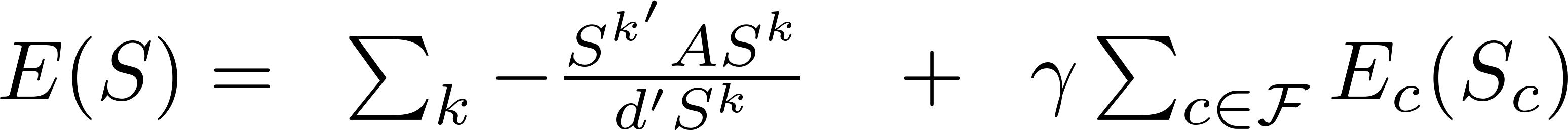 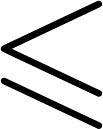 unary bound for NC
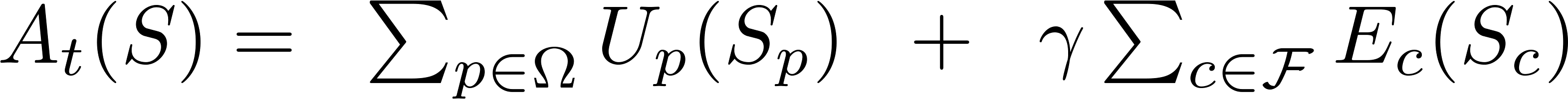 we propose kernel bound and spectral bound for NC
12
[Speaker Notes: Since we use algorithms that know how to optimize the MRF terms, for our joint-energy we need only to derive a bound for the first NC term]
Kernel bound for NC
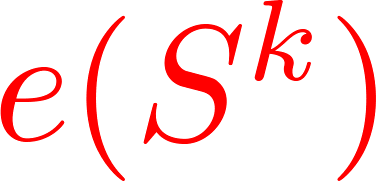 (I)
at(S)
Lemma 1 (concavity)
(II)
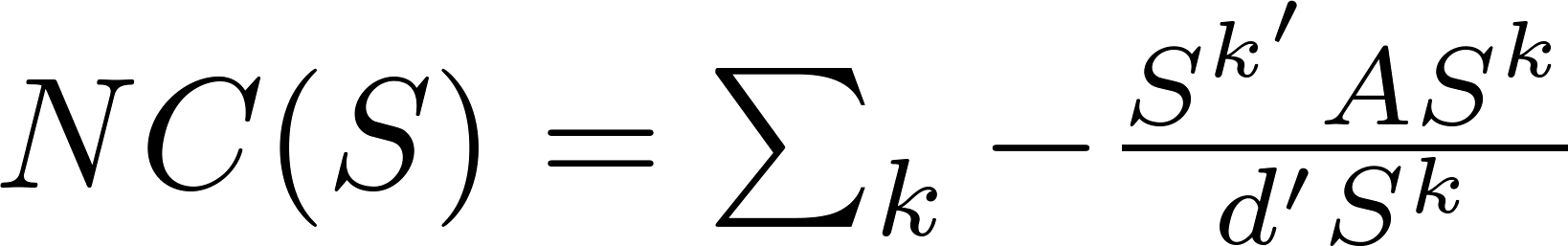 e(Sk)
Function e : R|Ω| → R is concave over region Sk > 0 given p.s.d. affinity matrix A := [Apq].
at+1(S)
first-order Taylor expansion:
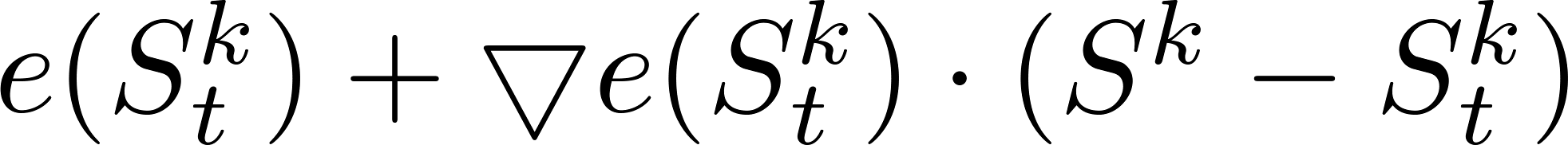 equivalently kernel k-means for NC [Dhillon et al., 2004]
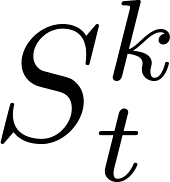 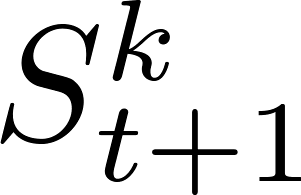 13
[Speaker Notes: Interestingly, it is technically possible to show that iterative optimization of this bound is equivalent to KKM method of NC by Dihlion. But, besides simplicity, the main advantage of our bound optimization formulation for NC is that it allows to combine NC with MRF regularization.]
Low-rank Approximation
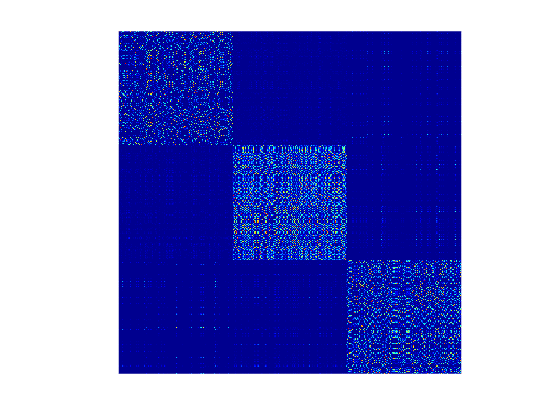 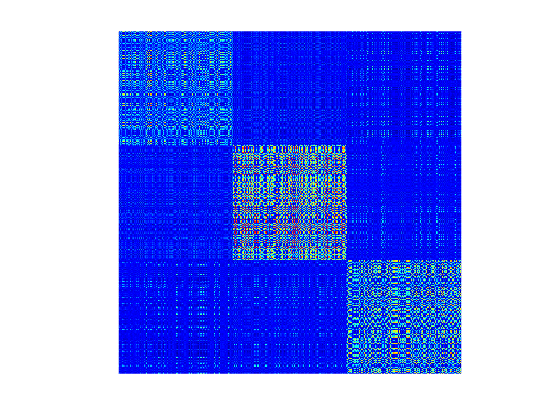 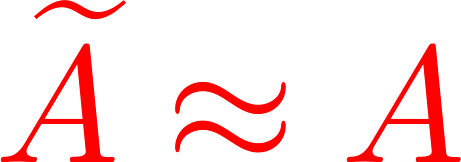 Consider rank m approximation                  :
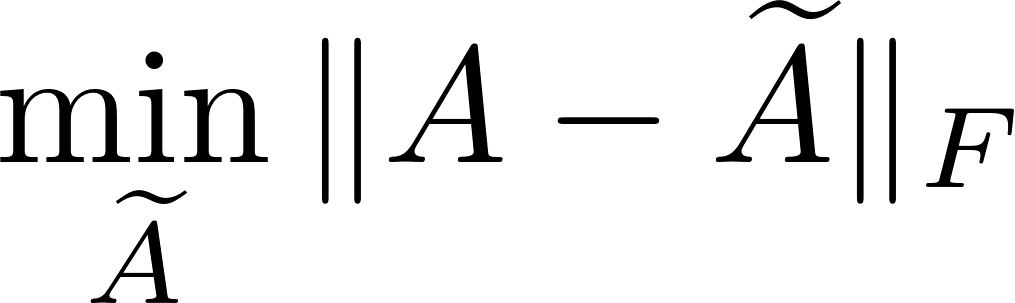 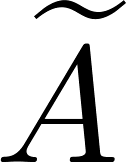 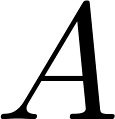 using top m eigenvectors and eigenvalues of      :
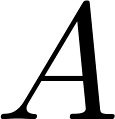 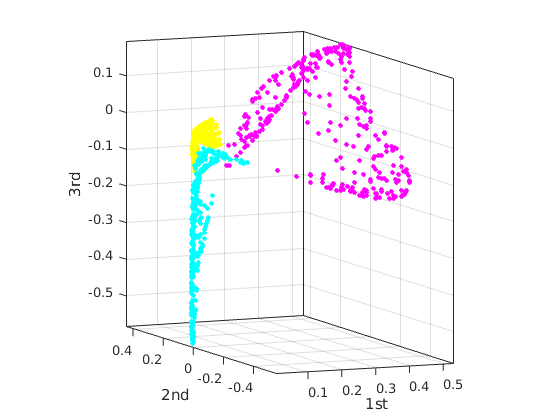 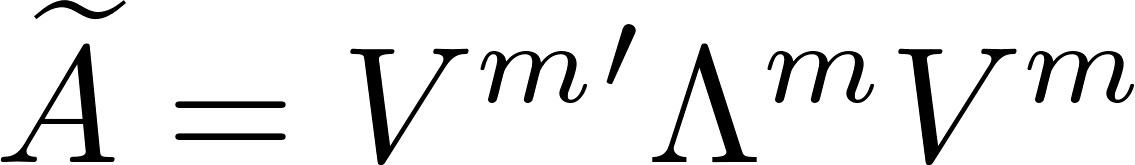 low-dimensional points:
isometric Euclidean Embedding
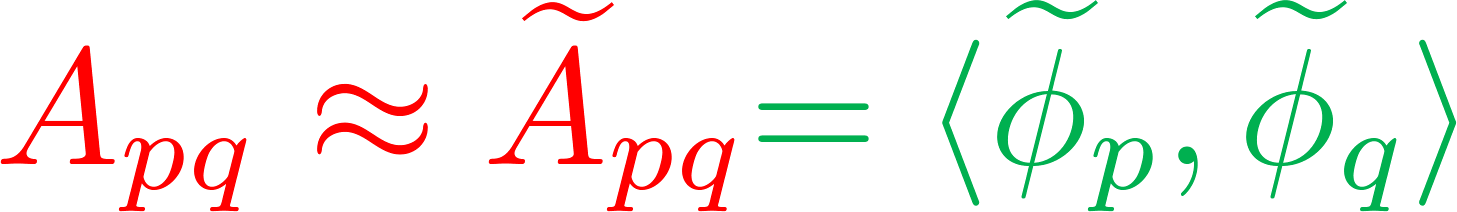 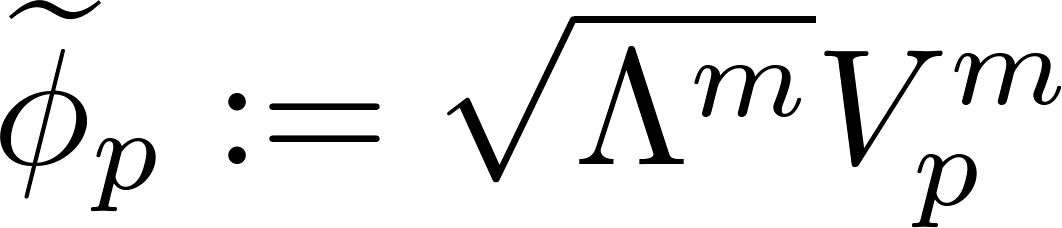 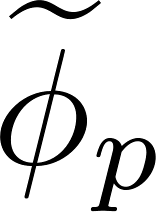 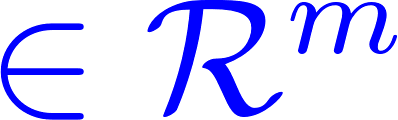 MDS [Cox & Cox., 2000] 
Kernel PCA [Schölkopf, Smola, Müller, 1998]
14
[Speaker Notes: Matrix approximation and side product embedding]
NC
K-means
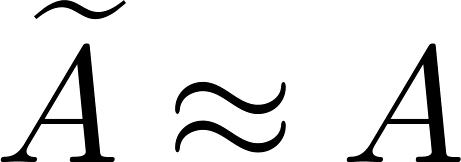 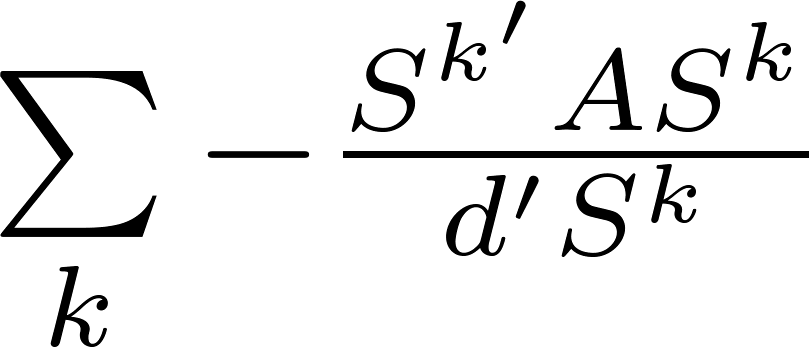 c
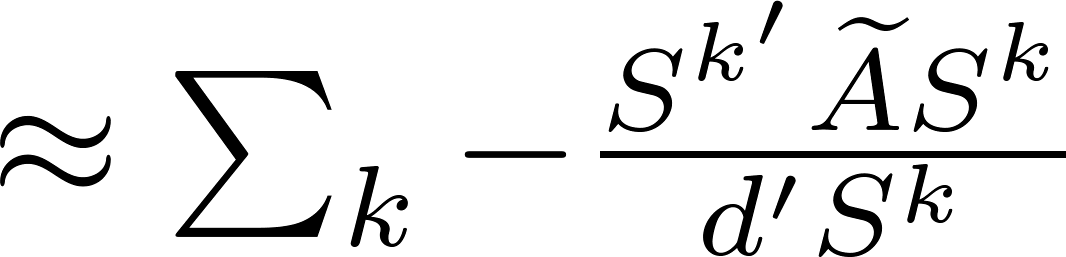 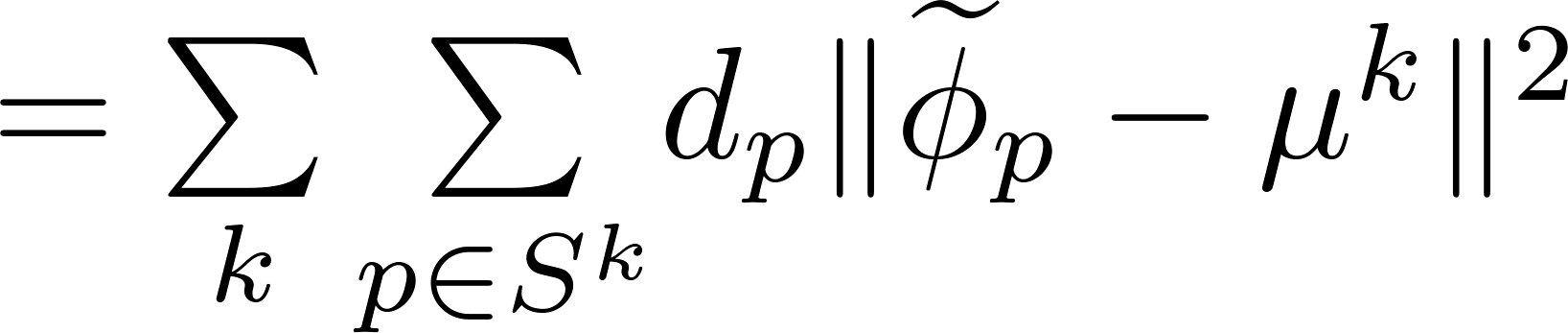 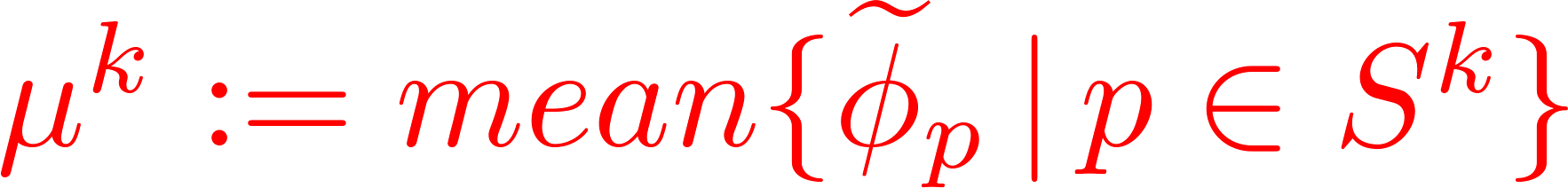 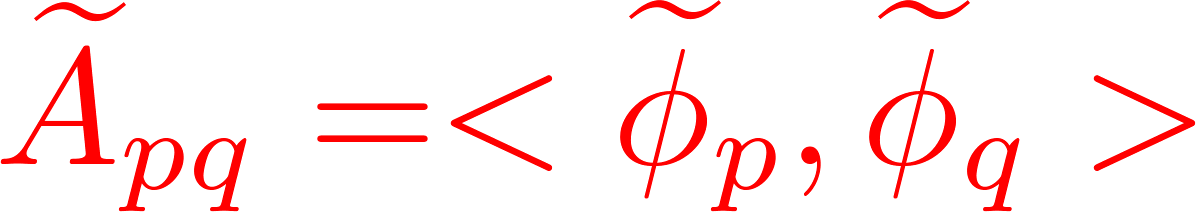 NC = K-means  for exact embedding                         [Bach & Jordan 2003, Dhillon et al., 2004]
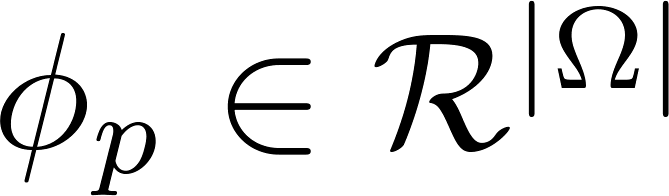 We propose NC ≈ K-means for low-dimensional embedding
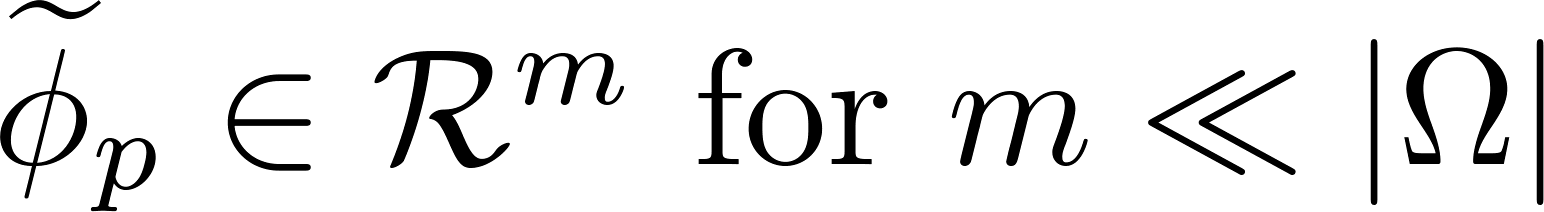 15
[Speaker Notes: it is possible to show that the discussed isometry between affinities A tilde and dot products for points phi tilde allows to rewrite this energy as K-means over phi tilde. Just plug in an expression for mean mu, then the equivalence follows from the isometry HIGHHIGHHIGH.]
NC
K-means
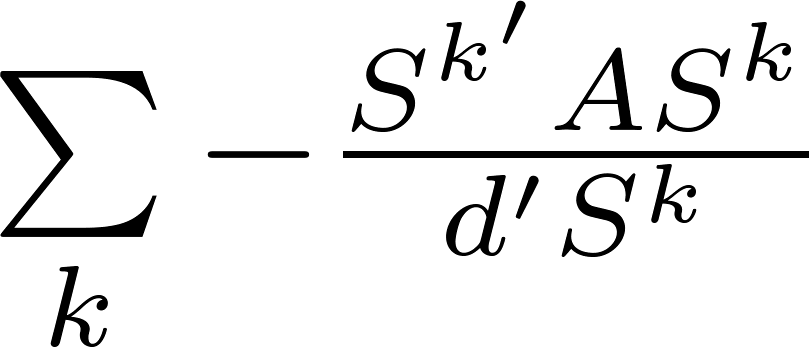 c
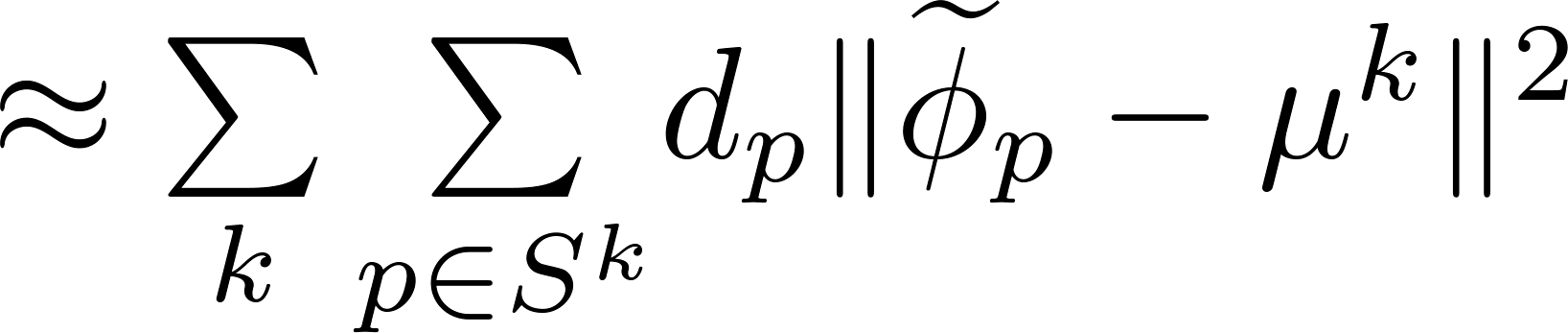 unary spectral bound for NC
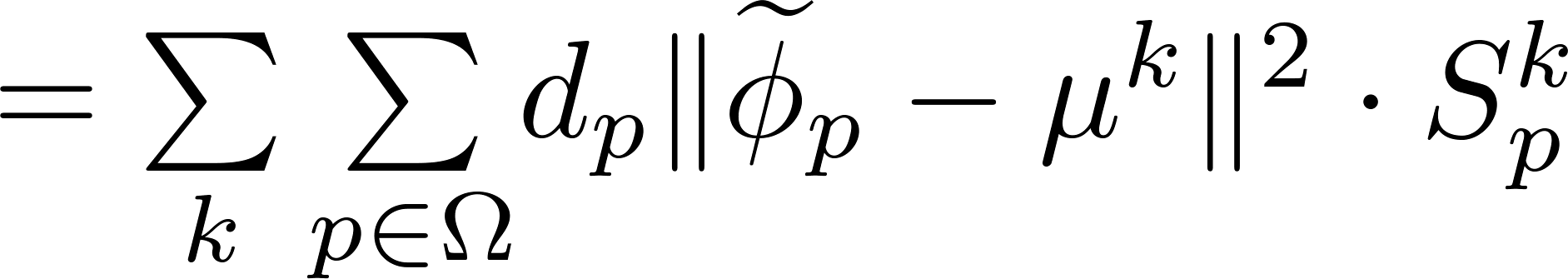 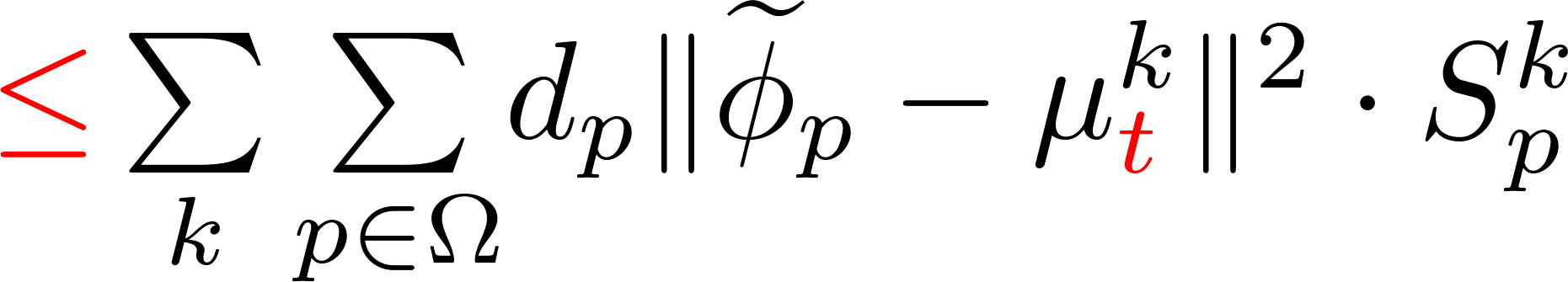 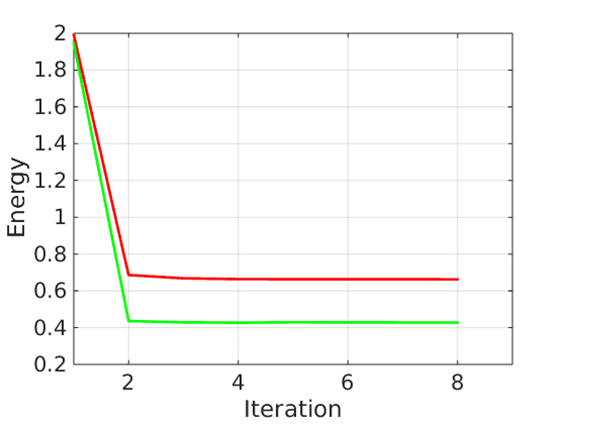 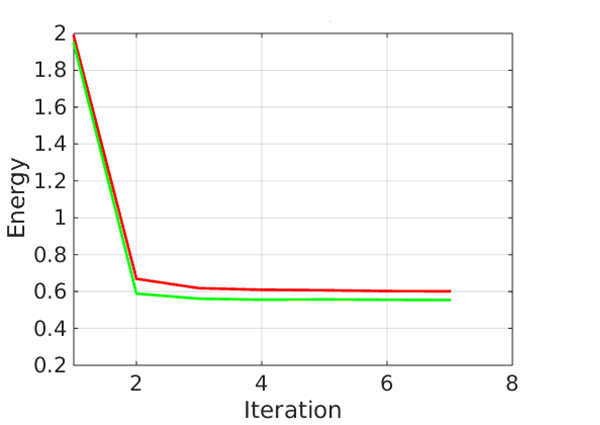 m = 3
m = 10
K-means
NC
K-means on                  - discretization heuristic for a spectral relaxation of NC 
 					[Shi & Malik 2000, Yu & Shi 2003]
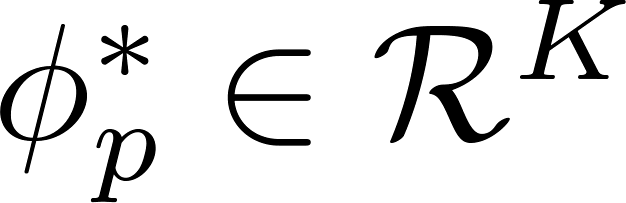 We justify NC ≈ K-means via low-rank (m) approximation using
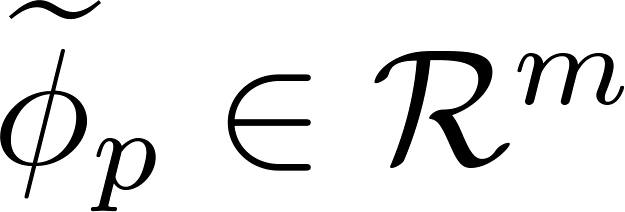 16
[Speaker Notes: Linear wrt segmenation indicators -> bound by replacing mu_t^k]
Our Kernel Cut and Spectral Cut
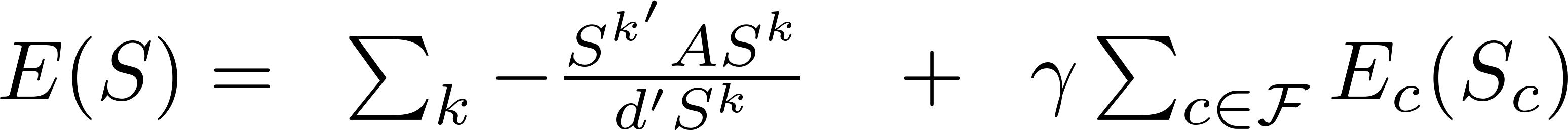 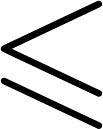 (Kernel Bound or Spectral Bound)
unary bound for NC
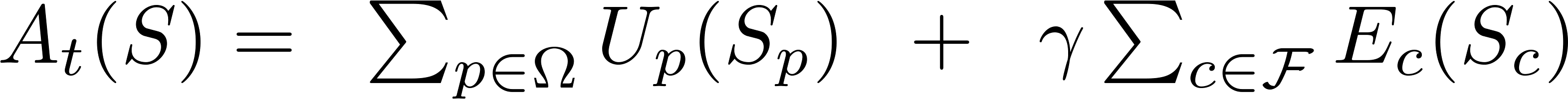 iterate
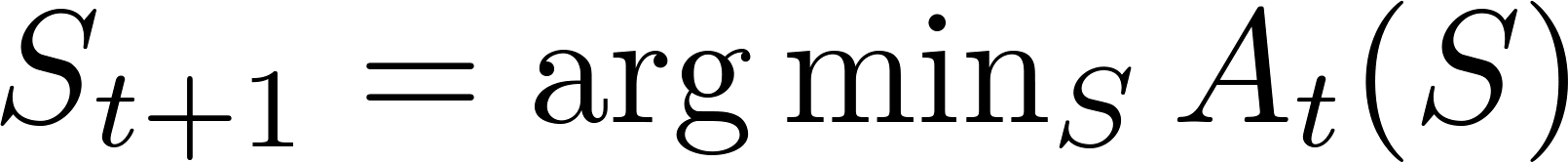 (move-making and graph cuts [Boykov, Veksler, Zabih, 2001])
17
[Speaker Notes: Energy formulation, nc, mrf, clustering ,regularization, optimization issues]
Experiments: MRF helps Normalized Cut
using image tags (e.g. beach, car) to help image clustering
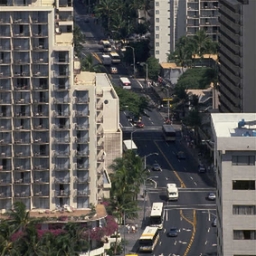 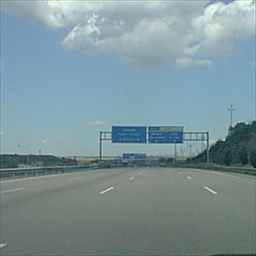 NC + robust Pn Potts
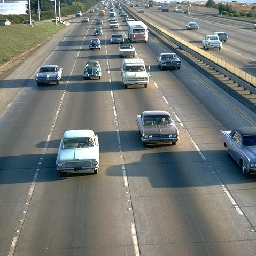 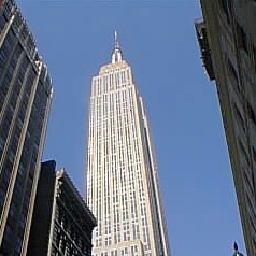 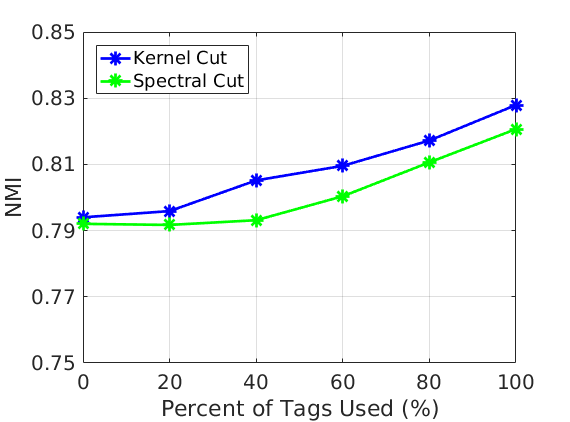 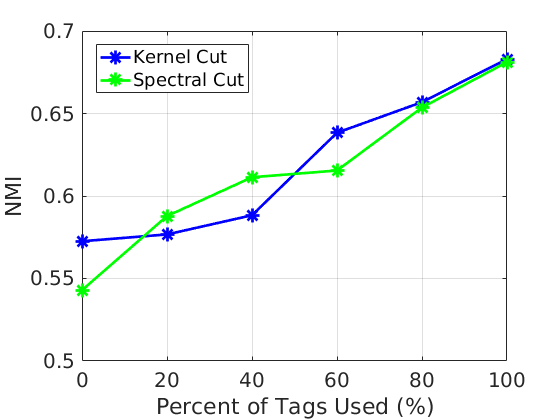 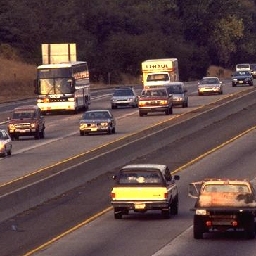 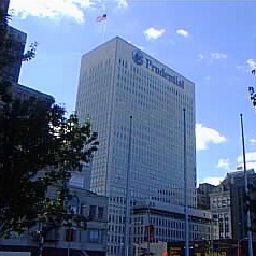 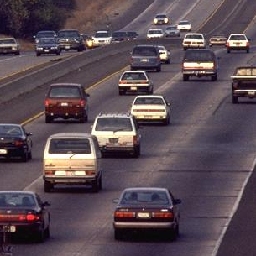 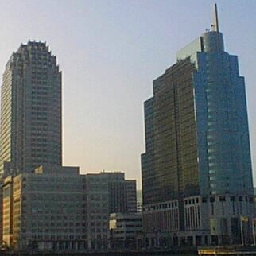 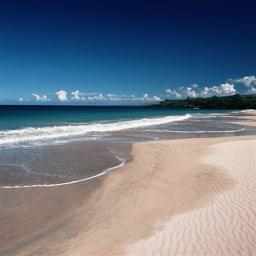 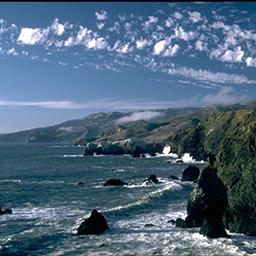 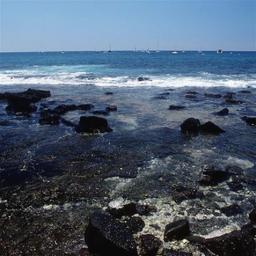 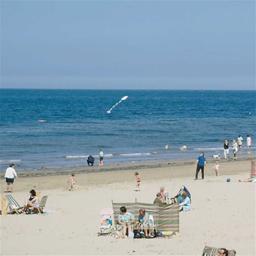 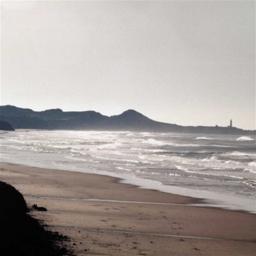 +with knn kernel on deep features
18
Experiments: Normalized Cut helps MRF
(a) Video frames
(b) Optical flow
(c) Our Kernel Cut (NC + Potts)
Fig. motion segmentation using RGB, location (XY) and motion (M). “+xy” means with MRF
19
[Speaker Notes: NC here helps to achieve balanced segmentation with high-dimensional features, which would completely fail due to overfitting in case of GMM or histogram fitting]
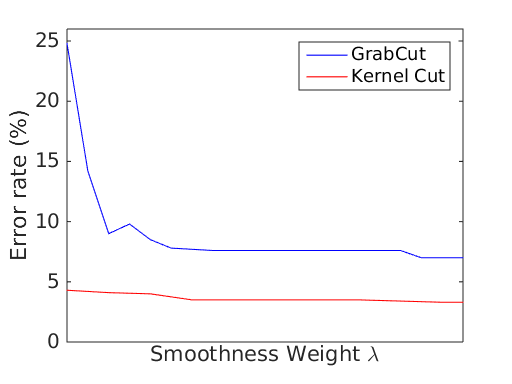 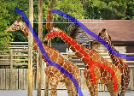 A
More Experiments
Fig. 1. RGBD segmentation
NC with increasing label cost
seeds
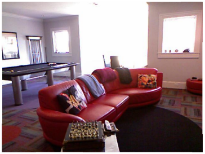 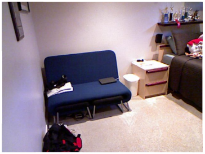 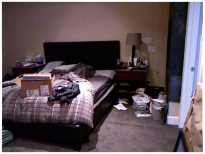 Potts model improves edge alignment
B
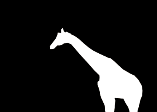 C
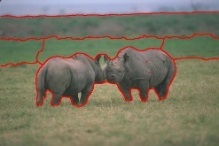 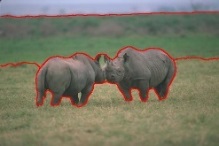 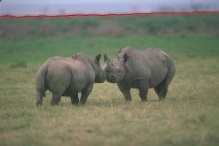 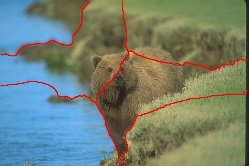 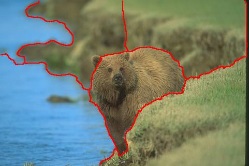 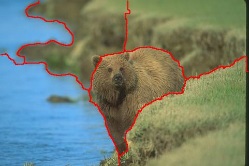 B
C
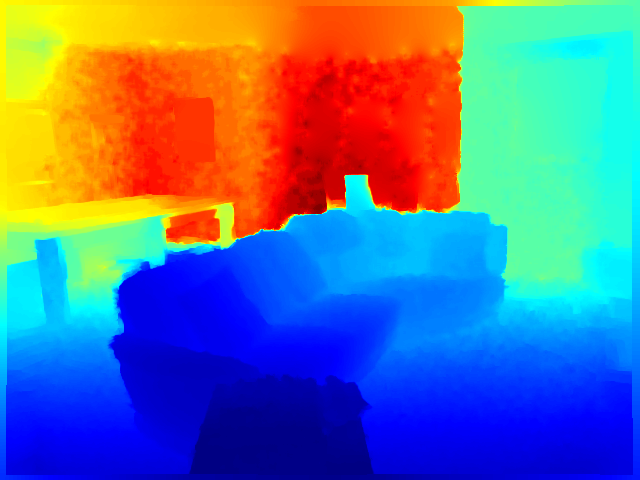 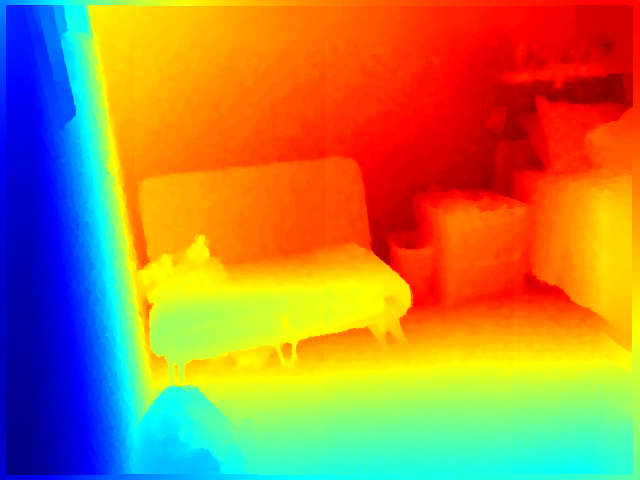 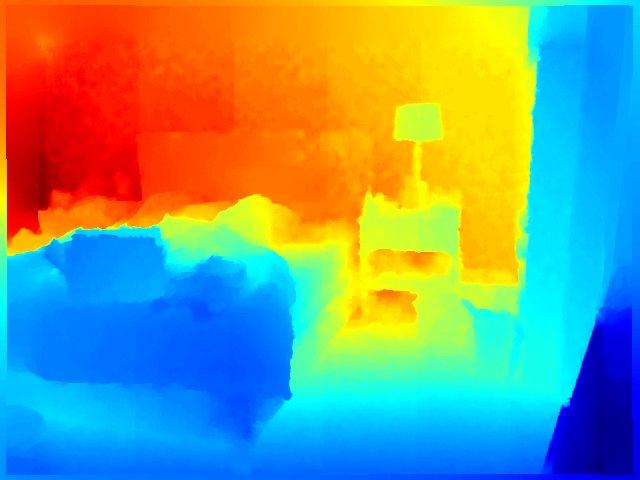 A
ground truth
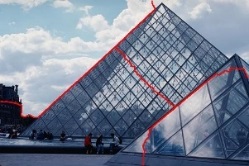 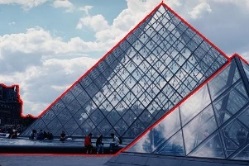 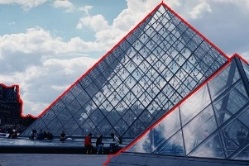 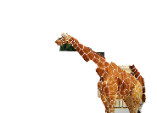 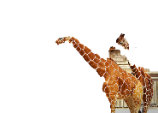 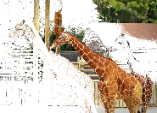 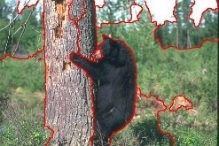 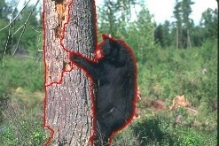 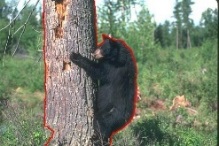 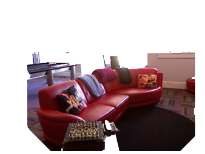 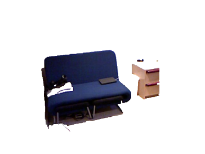 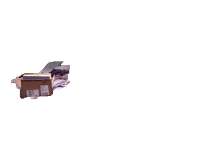 Spectral Clustering
(no Potts)
Our Kernel Cut
(NC with Potts)
Our Spectral Cut
(NC with Potts)
GrabCut
A
B
C
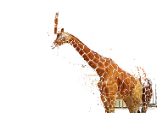 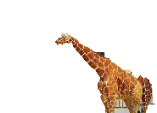 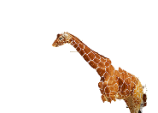 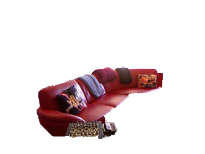 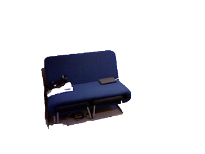 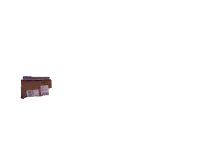 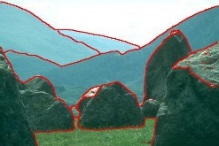 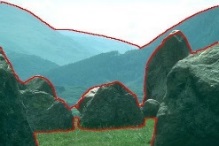 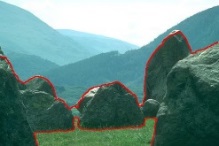 GrabCut
Kernel Cut
Kernel Cut
separating similar objects
20
Conclusion
+
new unary kernel and spectral bounds for NC
 can combine NC with any MRF constraints
 can combine MRF with balanced clustering
 MRF with features of any dimension (RGBD, RGBM, RGBXYM, deep,…)
21
[Speaker Notes: NC, AA, AC + MRF, move making for NC type energy, Better edge alignment, consistency, framework for high-dimensional data clusterings]